PERTEMUAN 12
Komputer Grafis –  Media
Tugas  membuat proyek poster bertema
Disajikan dalam berbagai macam bentuk multimedia online
Evaluasi
Blog harus menjadi suatu media komunikasi yang lengkap
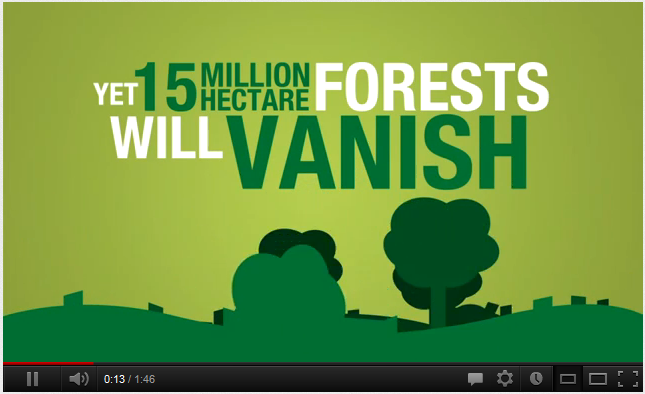 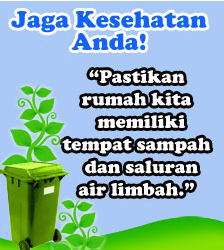 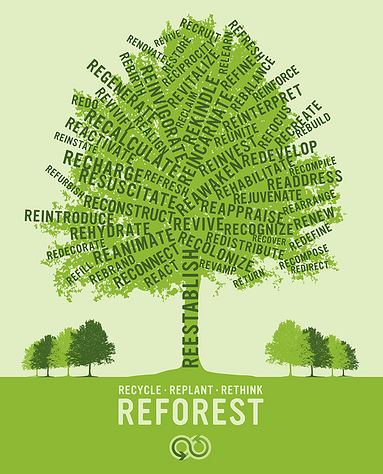 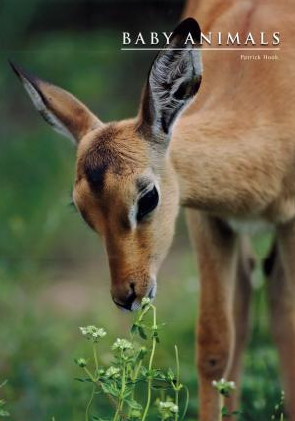 Radioblog www.tedfiles.com  Online Learning  www.gjb3111andi.wordpress.com